Data Mining: Data
Data, Attribute values, Types of Attributes
Data is a collection of data objects and their attributes
An object is made up of a set of attributes that describe it
An attribute, also known as a variable, field, or feature, is a property or characteristic of an object.
Attribute values are numbers or symbols assigned to an attribute
A measurement scale associates a numerical or symbolic value with an attribute
The type of attribute tells us the properties that are reflected in the values used to measure it
Attributes can be discrete or continuous based on the number of values
Discrete attributes have a finite or countably infinite set of values
Continuous attributes have values that are real numbers
Data, Attribute values, Types of Attributes
A way to specify the type of an attribute is to look at the properties it possess
Distinctness: = !=
Order: < >
Addition: + -
Multiplication: * /
Based on these properties, there are 4 attribute types that fall into 2 groups
Categorical (Qualitative)
Nominal: Values are just different names (=, !=)
Ordinal: Values provide enough information to order objects (<, >)
Numeric (Quantitative)
Interval: Differences are meaningful and a unit of measurement exists (+, -)
Ratio: Differences and ratios of values are both meaningful (*, /)
Types Of Data Sets: Record Data
Data that consists of a collection of records, each of which consists of a fixed set of attributes.
Data Matrix: If data objects have the same fixed set of numeric attributes, then the data objects can be thought of as points in a multi-dimensional space, where each dimension represents a distinct attribute.
Document Data: Each document becomes a `term' vector; each term is a attribute of the vector. And the value of each attribute is the number of times the corresponding term occurs in the document. 
Transaction Data: Transactional databases is a collection of data organized by time stamps, date, etc to represent transaction in databases.
Types Of Data Sets: Graph Data
World Wide Web: It is a collection of documents and resources like audio, video, text, etc which are identified by Uniform Resource Locators (URLs) through web browsers, linked by HTML pages.
Molecular Structures:   Graph Datasets used to store molecular structures like protein.
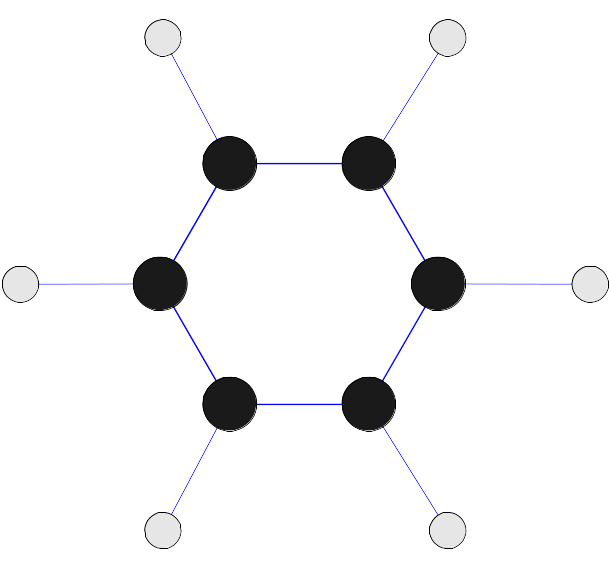 Types Of Data Sets: Ordered Data
Spatial Data: To store geographical information.
Temporal Data: Temporal data mining refers to the extraction of implicit, non-trivial, and potentially useful abstract information from large collections of temporal data
Sequential Data: It contains stock exchange data and user logged activities. Handles array of numbers indexed by time, date, etc.
Genetic Sequence Data:  A subtype of sequence data which stores DNA data.
Data Preprocessing
Aggregation:
Combining two or more attributes (or objects) into a single attribute (or object)
Sampling:
Sampling is the main technique employed for data selection. This is used in data mining because processing the entire set of data of interest is too expensive or time consuming.
Dimensionality Reduction:
It reduces amount of time and memory required data mining algorithms, by this data can be more visualized. It helps to eliminate irrelevant features or reduced noise.
Feature subset selection:
This is the other way to reduce dimensionality reduction of data. Techniques are as follows:
Brute-force approach: Try all possible feature subsets as input to data mining algorithm
Embedded approaches: Feature selection occurs naturally as part of data mining algorithm
Filter approaches: Features are selected before data mining algorithm is run
Wrapper approaches: Use the data mining algorithm as a black box to find best subset of attributes
Feature creation:
Creates new attributes that can capture the important information in a data set much more efficiently than the original attributes.
Discretization and Binarization:
Discretization is used to transform a continuous attribute to categorical attribute.
Binarization is used to transform both the discrete attributes and the continuous attributes into binary attributes in data mining.
Attribute Transformation:
A function that maps the entire set of values of a given attribute to a new set of replacement values such that each old value can be identified with one of the new values
Similarity and Dissimilarity
Similarity
– It is a numerical measure of the degree to which the two objects are alike.
– Similarities are higher for pairs of objects that are more alike.
– Similarities are usually non-negative and often falls in the range [0,1]

Dissimilarity
– Numerical measure of how different are two data objects
– Dissimilarity is lower for more similar pairs of objects.
– Minimum dissimilarity is often 0
– The lower limit is 0 and the upper limit varies from 1 to infinity.
[Speaker Notes: Similarity and dissimilarity are important because they are used by a number of data mining techniques, such as clustering nearest neighbor classification and anomaly detection.
Sim
Numerical measure of how alike two data objects are.
Similarities are usually non-negative and are often between 0 (no similarity) and 1(complete similarity).
Dissim
Lower when objects are more alike.
Dissimilarities sometimes fall in the interval [0,1], but it is also common for them to range from 0 to]
Common properties of Similarity
Some of the well known properties of Similarity.
s(p, q) = 1 (or maximum similarity) only if p = q.
s(p, q) = s(q, p)   for all p and q. (Symmetry)
where s(p, q) is the similarity between points (data objects), p and q.

Proximity measures:
Proximity measures are defined to have values in the interval [0,1]. 
We can make them fall into the range [0,1] by using the formula: 
s’=(s-1)/9
[Speaker Notes: The term proximity is used to refer to either similarity or dissimilarity. 
If the similarity between objects can range from 1 (not at all similar) to 10 (completely similar)
where s and s’ are the original and the new similarity values, respectively.]
Euclidean distance
The basis of many measures of similarity and dissimilarity is euclidean distance. 


Where n is the number of dimensions (attributes) and pk and qk are, respectively, the kth attributes (components) or data objects p and q.
Minkowski Distance is a generalization of Euclidean Distance



Where r is a parameter, n is the number of dimensions (attributes) and pk and qk are, respectively, the kth attributes (components) or data objects p and q.
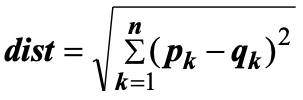 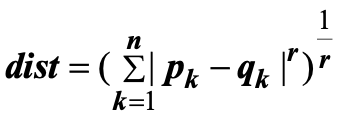 Common Properties of Distance
Euclidean distance have some well known properties such as
1.	d(p, q) ³ 0   for all p and q and d(p, q) = 0 only if
p = q. (Positive definiteness)
2.	d(p, q) = d(q, p)   for all p and q. (Symmetry)
3.	d(p, r) £ d(p, q) + d(q, r)   for all points p, q, and r. 
(Triangle Inequality)
where d(p, q) is the distance (dissimilarity) between points (data objects), p and q.

A distance that satisfies these properties is a metric.
Issues with Euclidean Distance
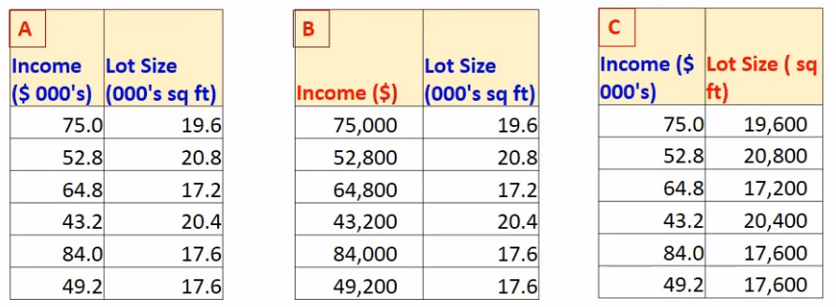 Standardisation: (X - μ)/ σ
Mahalanobis Distance
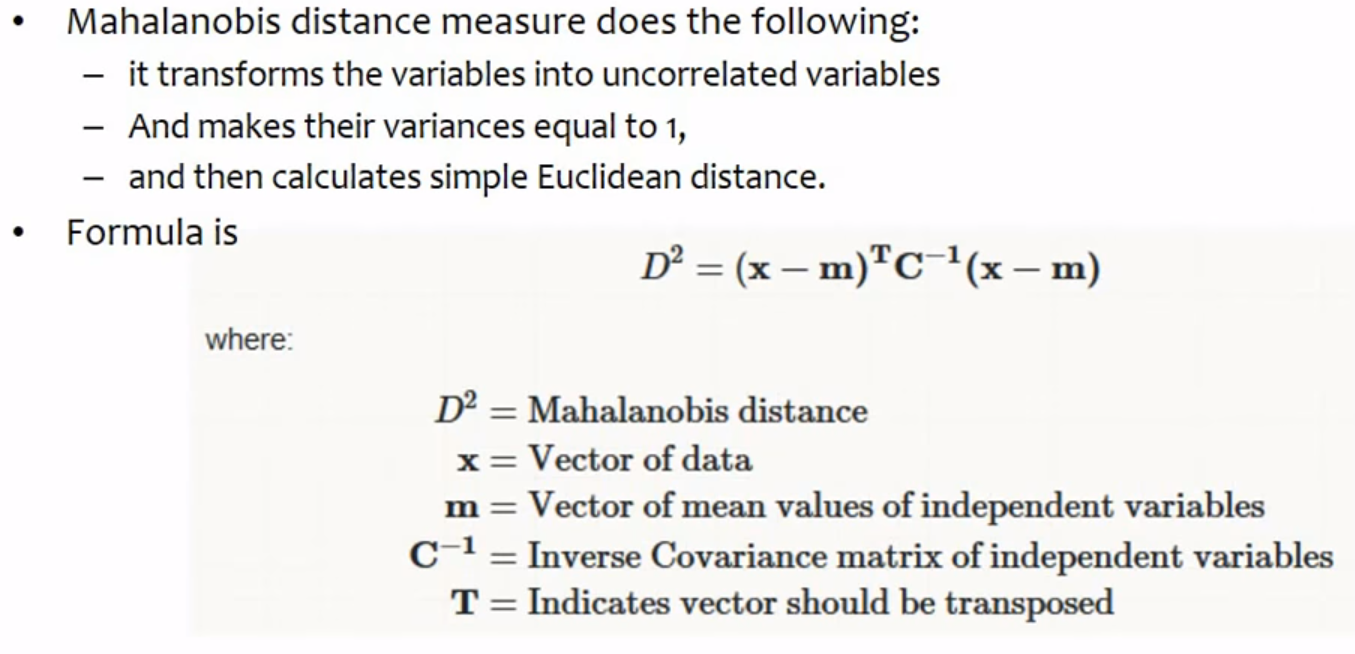 Simple Matching Coefficient (SMC)
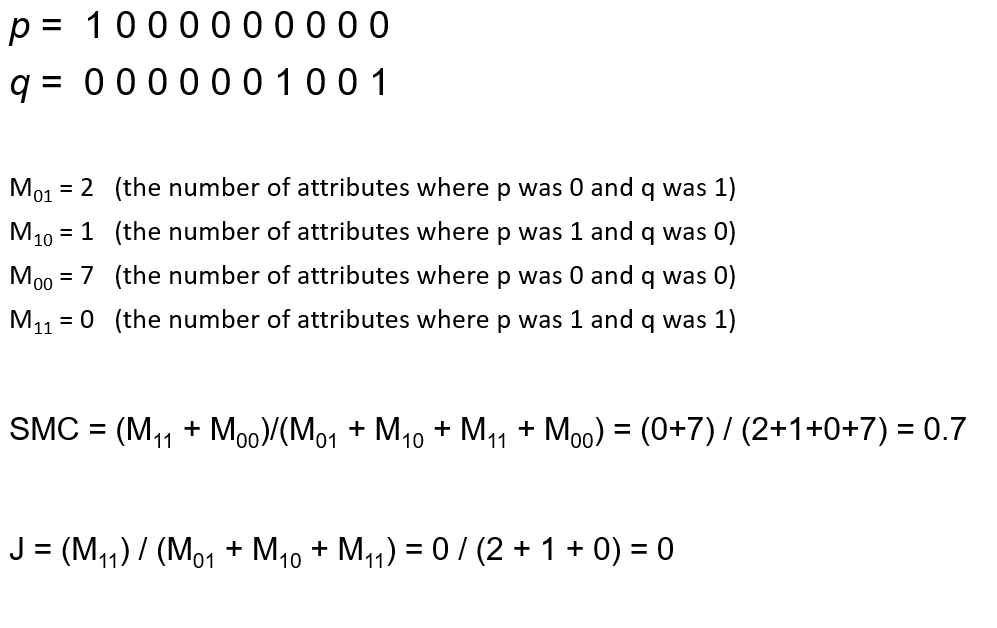 Jaccard Coefficient
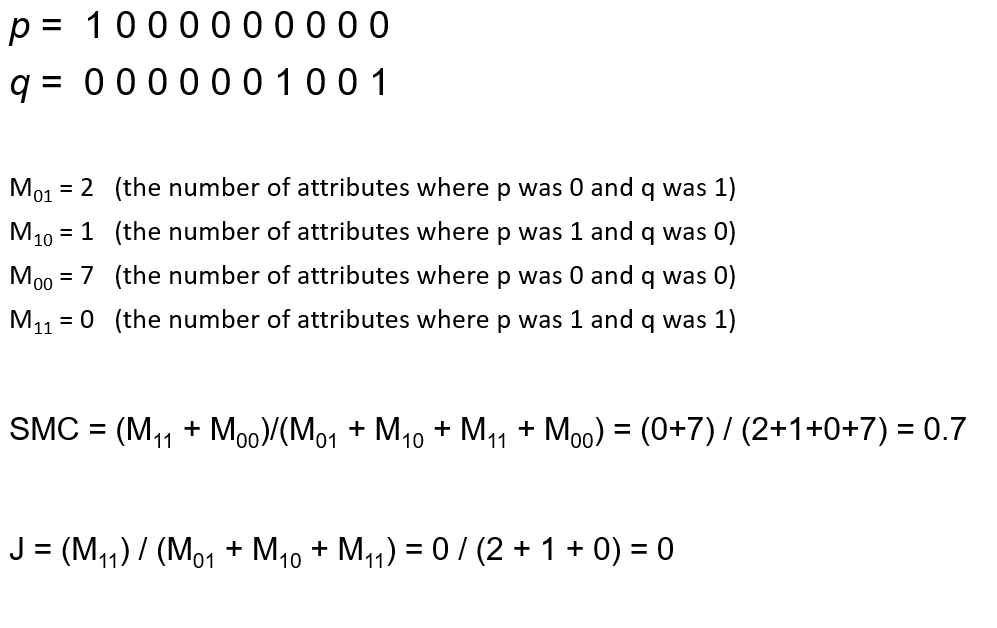 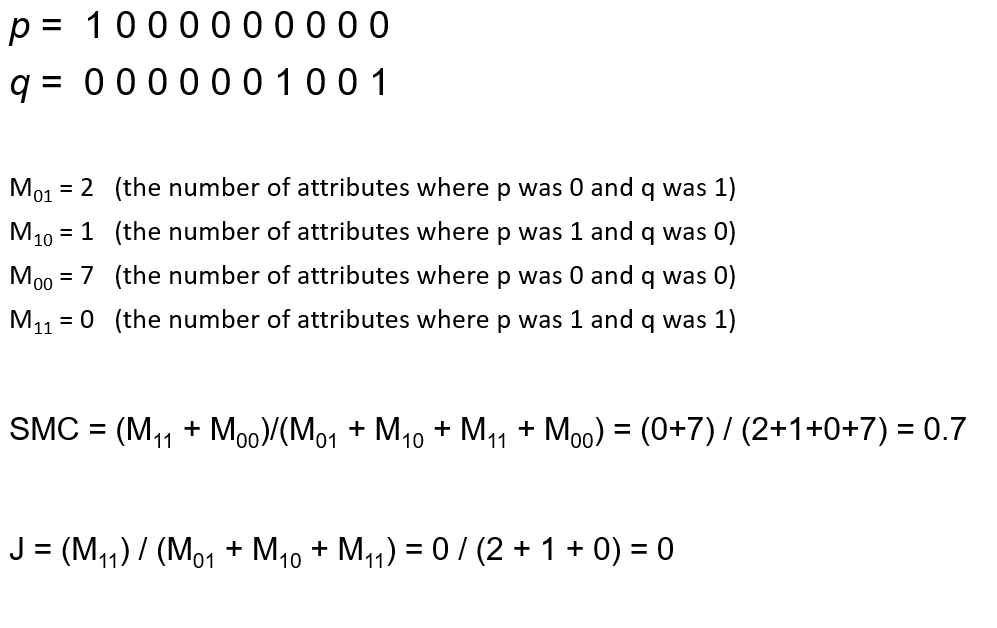 Difference between SMC & Jaccard:
SMC: Counts both mutual presence and mutual absence as matches.
Jaccard: Counts only mutual presence as matches
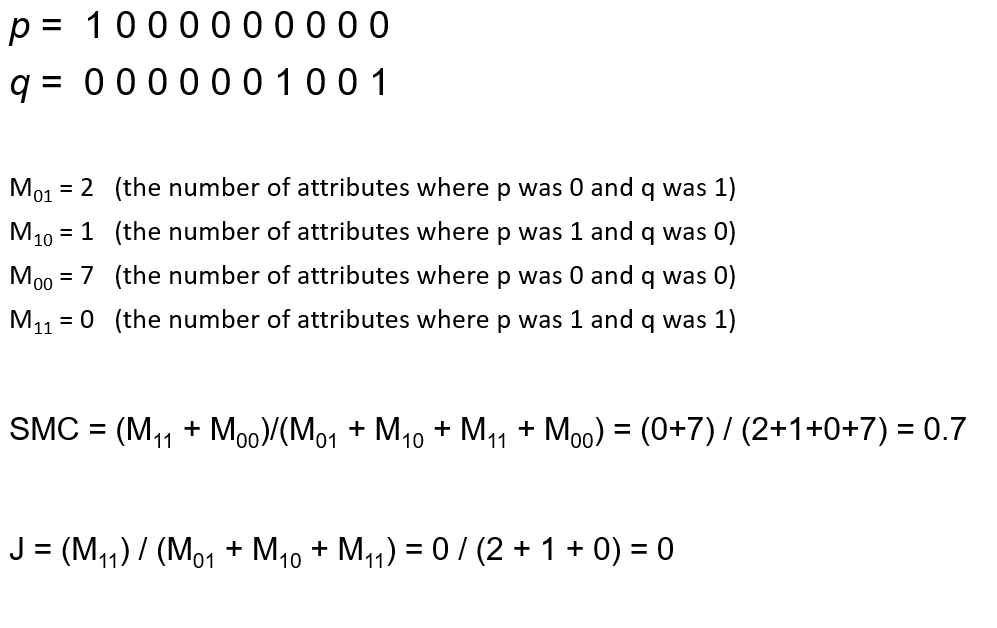 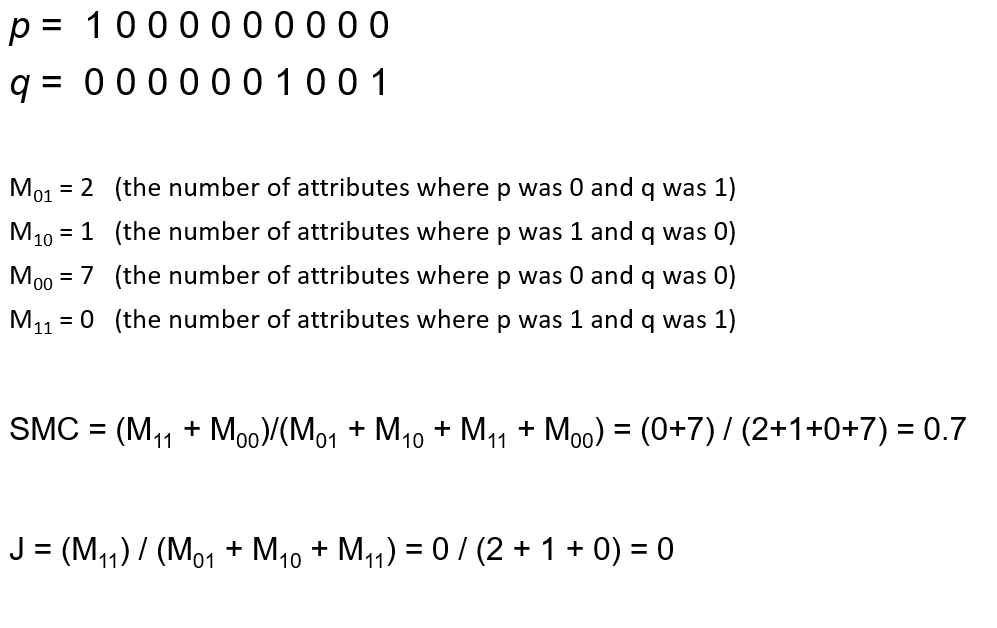 Correlation
Correlation is used as a preliminary technique to discover relationships between variables. 
More precisely we can say the correlation is a measure of the linear relationship between two variables.
Similarity is needed to find correlation.
To compute correlation, we will standardize the data objects, p and q, and then take their dot product.
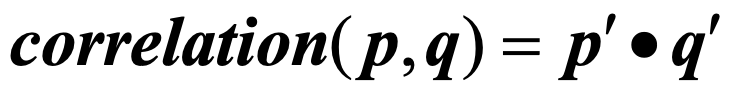 Visually evaluating Correlation
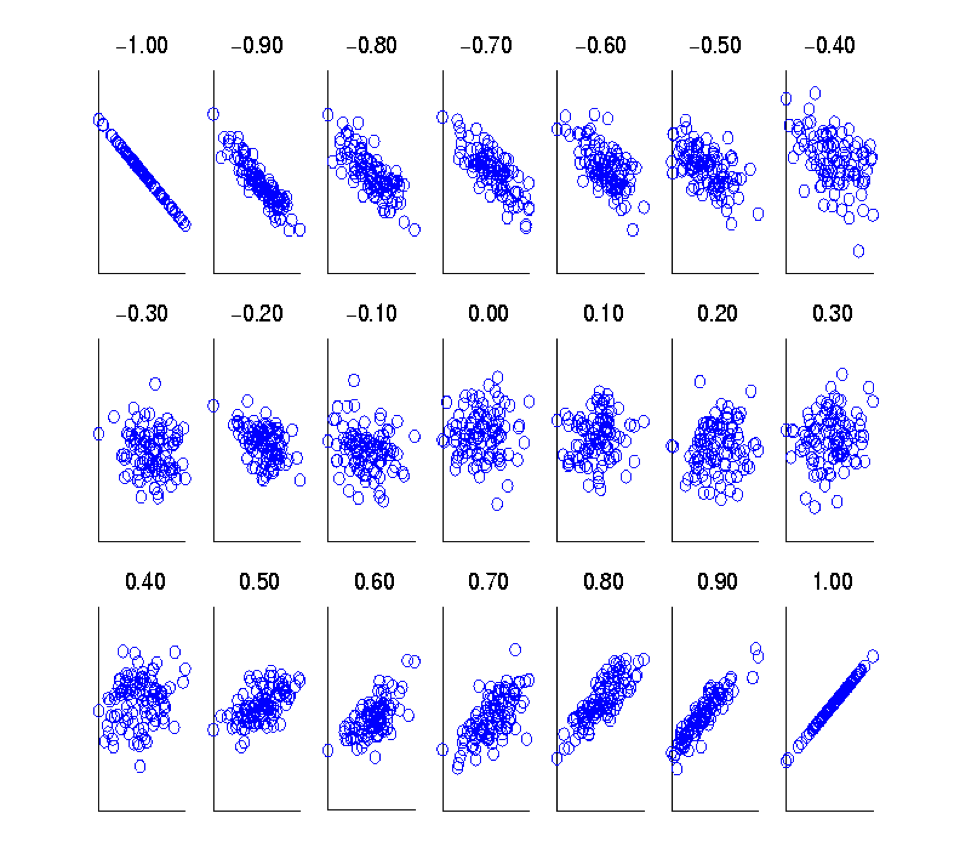 Scatter Plots showing the similarity 
from -1 to 1
Density
Density-Based Clustering refers to  unsupervised learning methods that identify distinctive groups/clusters in the data, based on the idea that a cluster in a data space is a contiguous region of high point density, separated from other such clusters by contiguous regions of low point density. The data points in the separating regions of low point density are typically considered noise/outliers.
There are a few methods and the Euclidean distance method is the simplest way of determining clusters. 
It works more efficiently when there’s a low level of dimensionality; otherwise it faces the curse of dimensionality.
It’s also sensitive to parameters, so the selection and tuning of the parameters can become difficult
Euclidean Density
Euclidean density = number of points per unit volume 
Simplest approach is to divide region into a number of rectangular cells of equal volume and define density as number of points the cell contains.
 Euclidean density is generally of two types:
Cell based
Centre based
Euclidean density-Cell-based
Euclidean density is the number of points within a specified radius of the point





               Fig1: cell based density                    Fig 2: point counts for each grid cell
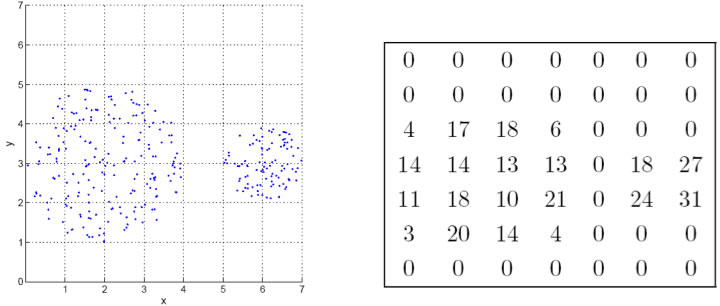 Euclidean Density – Center-based
Euclidean density is the number of points within a specified radius of the point
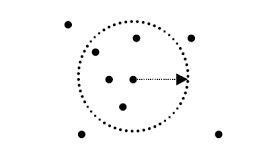